GSCE Mathematics
Problem Solving

Algebra
Higher Tier
A cuboid has sides 5 cm by x cm 
by x + 4cm.

The volume of the cuboid is
60cm3.

What are the dimensions of the cuboid ?
5cm
Helping hand
x + 4
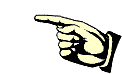 x
Write an equation for the volume of the cuboid and solve
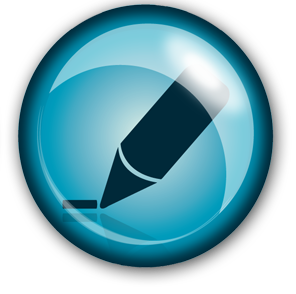 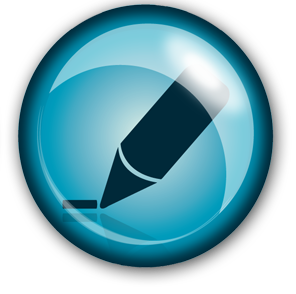 Answer
Volume of cuboid = 5 x ( x + 4) = 60
                                 5x2 + 20x = 60
                          5x2 + 20x – 60 = 0
                          5(x2 + 4x – 12) = 0
                              x2 + 4x – 12 = 0
                           (x + 6 ) ( x – 2 ) = 0

                            x + 6 = 0      or     x – 2 = 0
                                  x = -6                  x = 2
x can’t be -6 cm so x = 2cm

The dimensions are 5cm by 2cm by 6cm